Figure 2. The relationship of reaction time (RT) to set size is plotted. The error bars reflect standard errors of the ...
Cereb Cortex, Volume 15, Issue 3, March 2005, Pages 303–316, https://doi.org/10.1093/cercor/bhh132
The content of this slide may be subject to copyright: please see the slide notes for details.
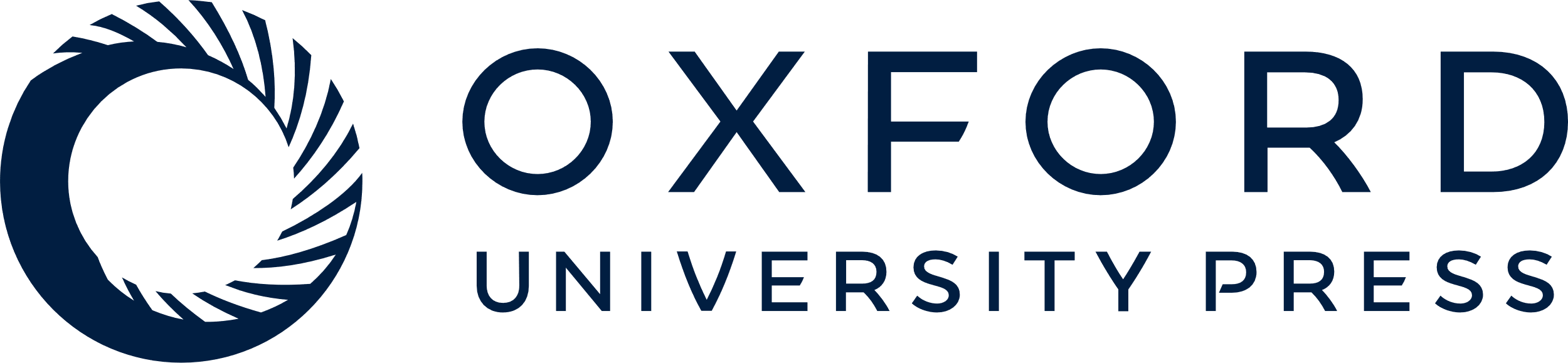 [Speaker Notes: Figure 2. The relationship of reaction time (RT) to set size is plotted. The error bars reflect standard errors of the means from a regression model that included a subject factor and a categorical WM load factor. The line is a least squares fit.


Unless provided in the caption above, the following copyright applies to the content of this slide: Cerebral Cortex V 15 N 3 © Oxford University Press 2004; all rights reserved]